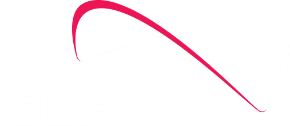 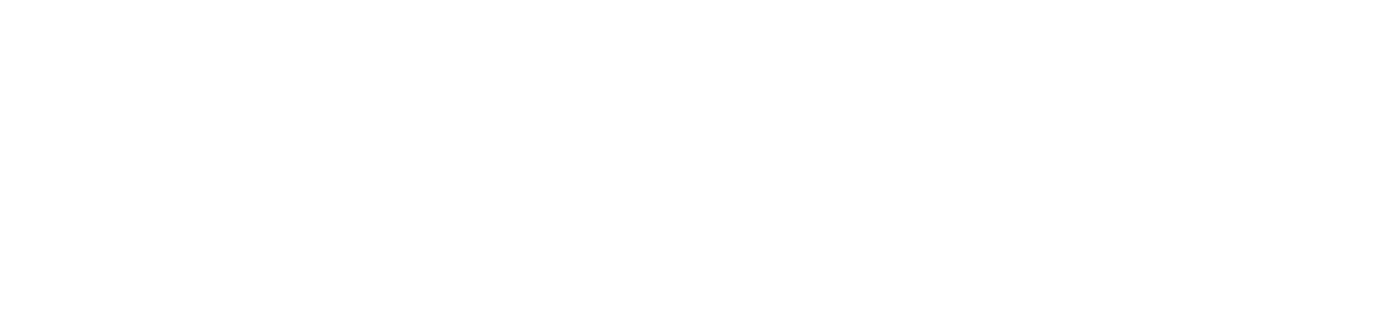 Project Management Convention for GN4-3 & GN4-3N
Irina Matthews WP 1 T5
Human Capital development
glad@geant.org
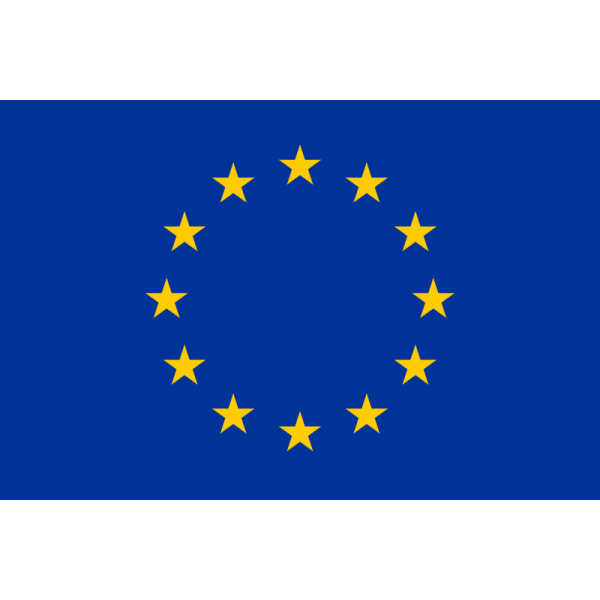 As part of the GÉANT 2020 Framework Partnership Agreement (FPA), the project receives funding from the European Union's Horizon 2020 research and innovation programme under Grant Agreement No. 856726 (GN4-3).​​​
Human Capital Development - road travelled so far
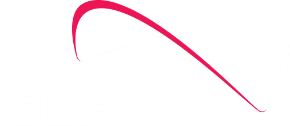 Riding the wave of change 
Evolution of service portfolio
New dimension of professional skill development (maintaining value of Human Capital)
Road travelled so far – Human capital development in GÉANT project – evolution and challenges
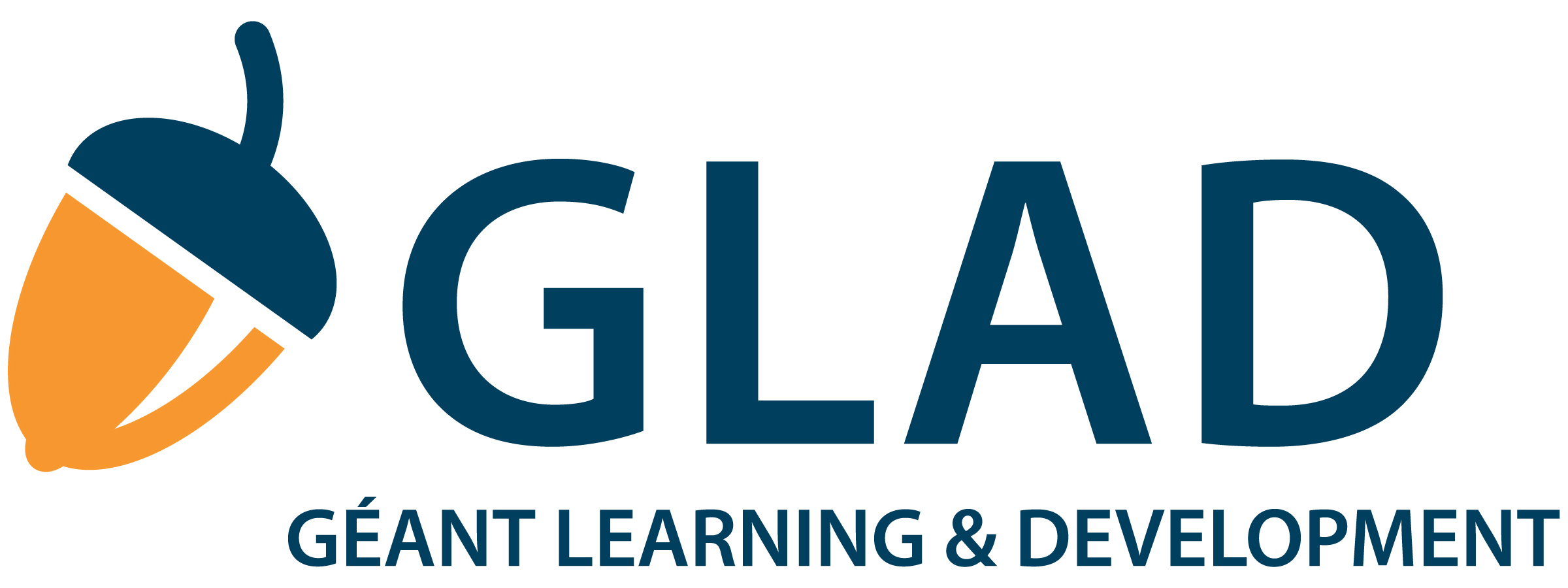 WELCOME
Road travelled so far – Human capital development in GÉANT project – demonstrating resilience
Increased levels of engagement with the service
Consistent growth
Increased repeat rate
No compromise on quality
Recognition of extensive and robust skills pool in the project
Collaboration in action
Road travelled so far – Human capital development in GÉANT project
WELCOME
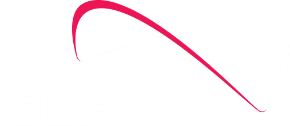 Human capital development - Looking ahead
Developing the capacity for change (resilience)
Increasing the scalability of solutions 
Improving the quality of the online experience 
Maintaining relevance of skills development  for greater impact on teams’ performance ad execution of project deliverables
Road travelled so far – Human capital development in GÉANT project – Next step – call for action
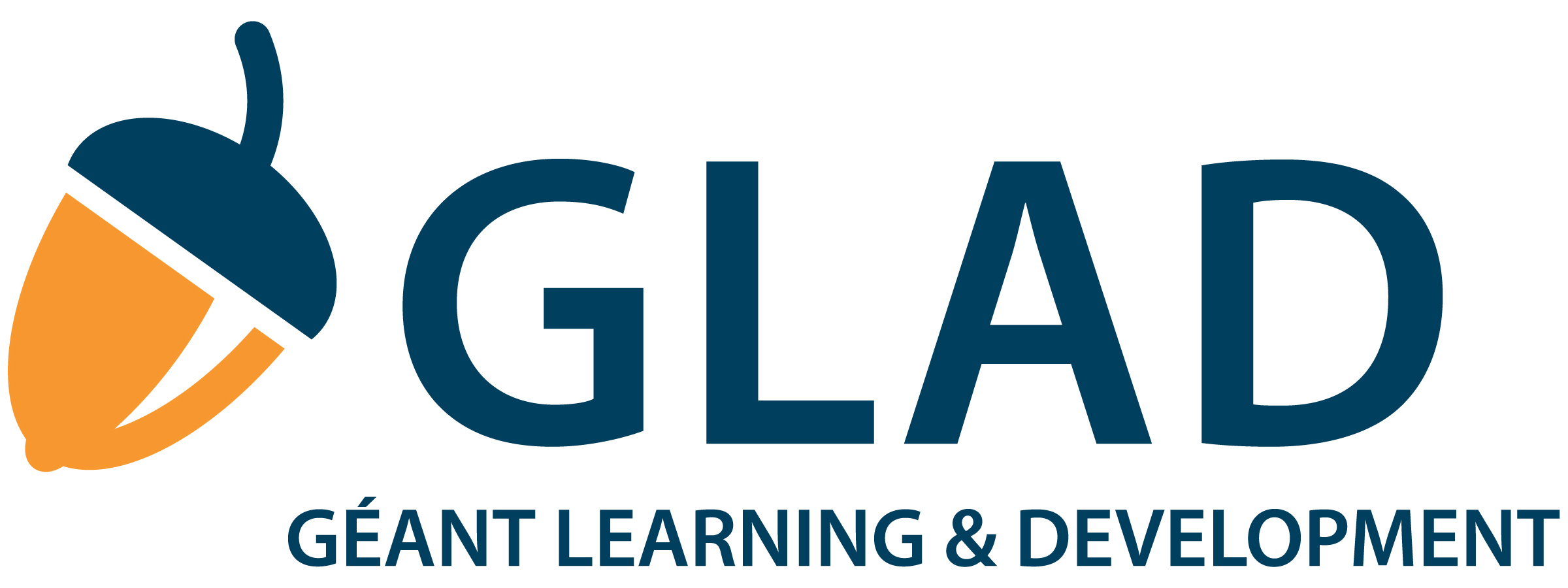 In practical terms – next step – call to WP and TL to meet GLAD to discuss learning and training needs of the project teams in 2021.  
Focus this year: :
Impact of pandemic on how we work and interact with each other – skills-related focus
How can we respond? 
Learning in the flow of work (at the point of need)
Mitigating the downside of virtual learning (lack of personalisation and social interaction)
All the information and schedule is available here https://wiki.geant.org/display/GIG/Learning+Needs+Assessment+process
WELCOME
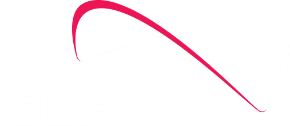 Thank you
Any questions?
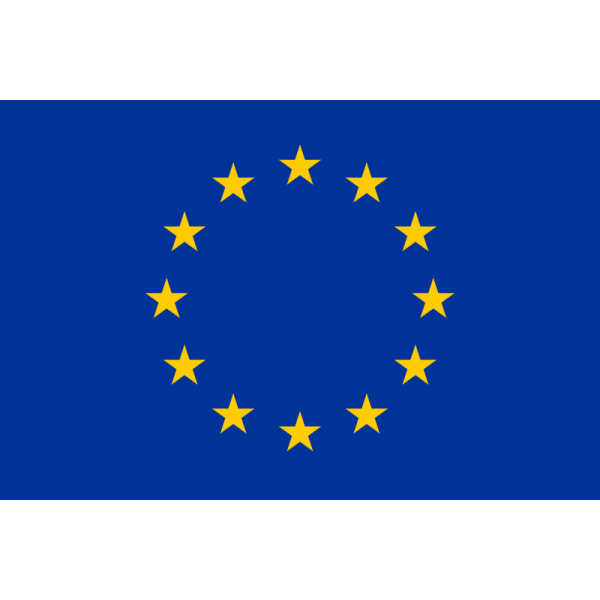 As part of the GÉANT 2020 Framework Partnership Agreement (FPA), the project receives funding from the European Union's Horizon 2020 research and innovation programme under Grant Agreement No. 856726 (GN4-3).​​​